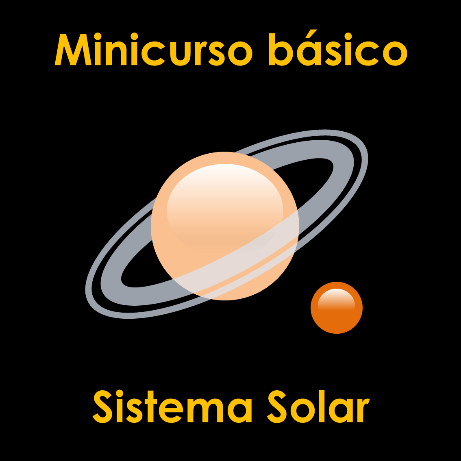 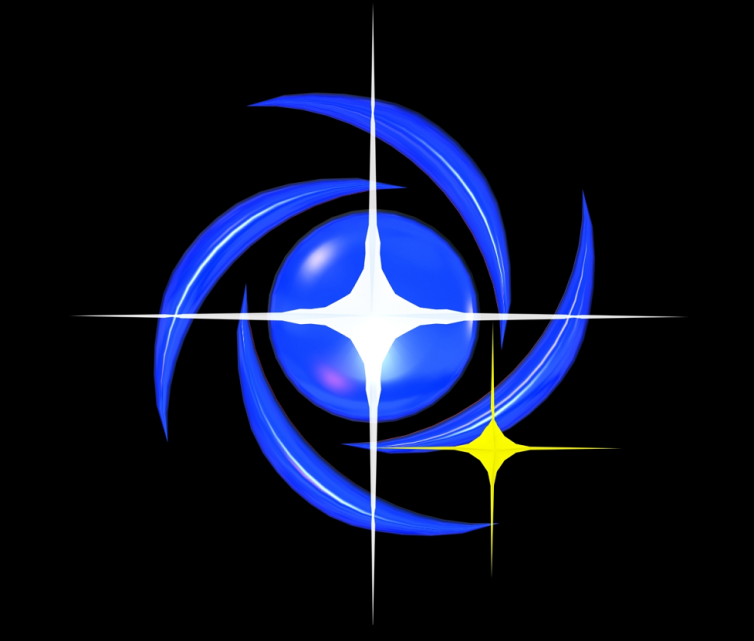 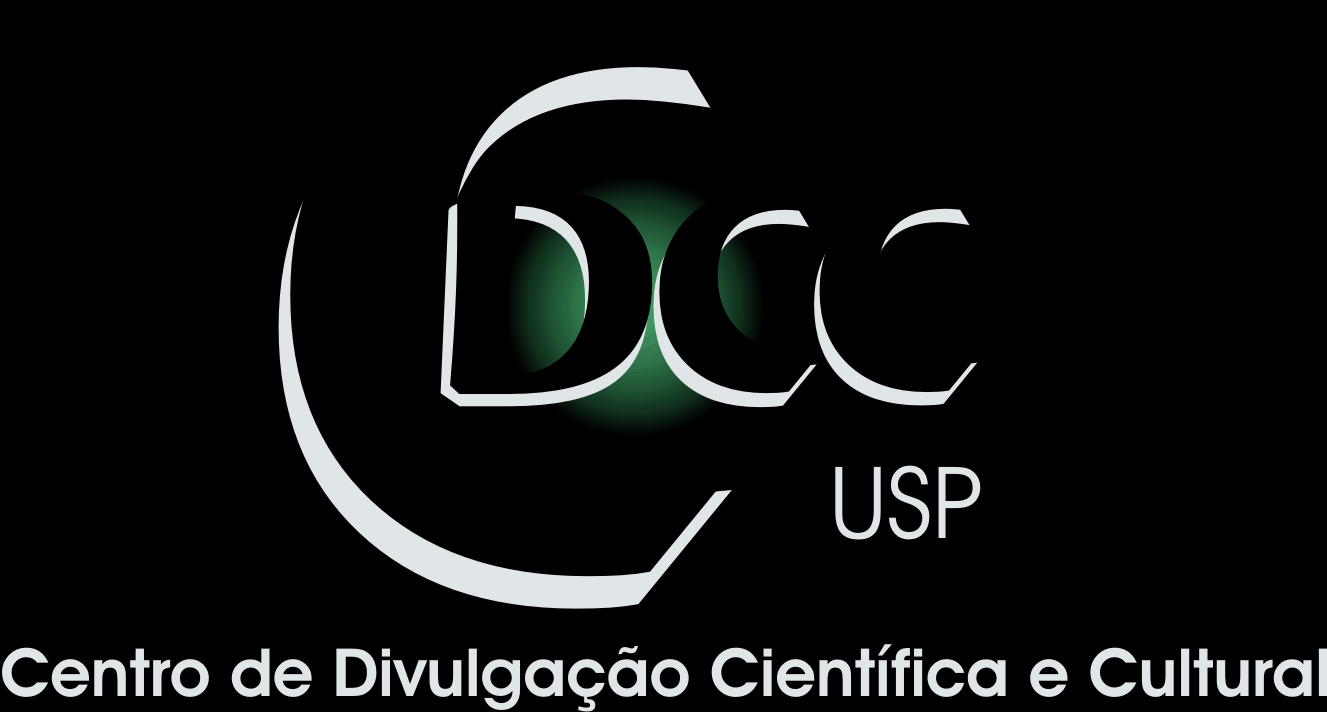 Centro de Divulgação da Astronomia
Observatório Dietrich Schiel
Os Planetas
André Luiz da Silva
Observatório  Dietrich Schiel
/CDCC/USP
1
Sistema Solar (próximo ao Sol)
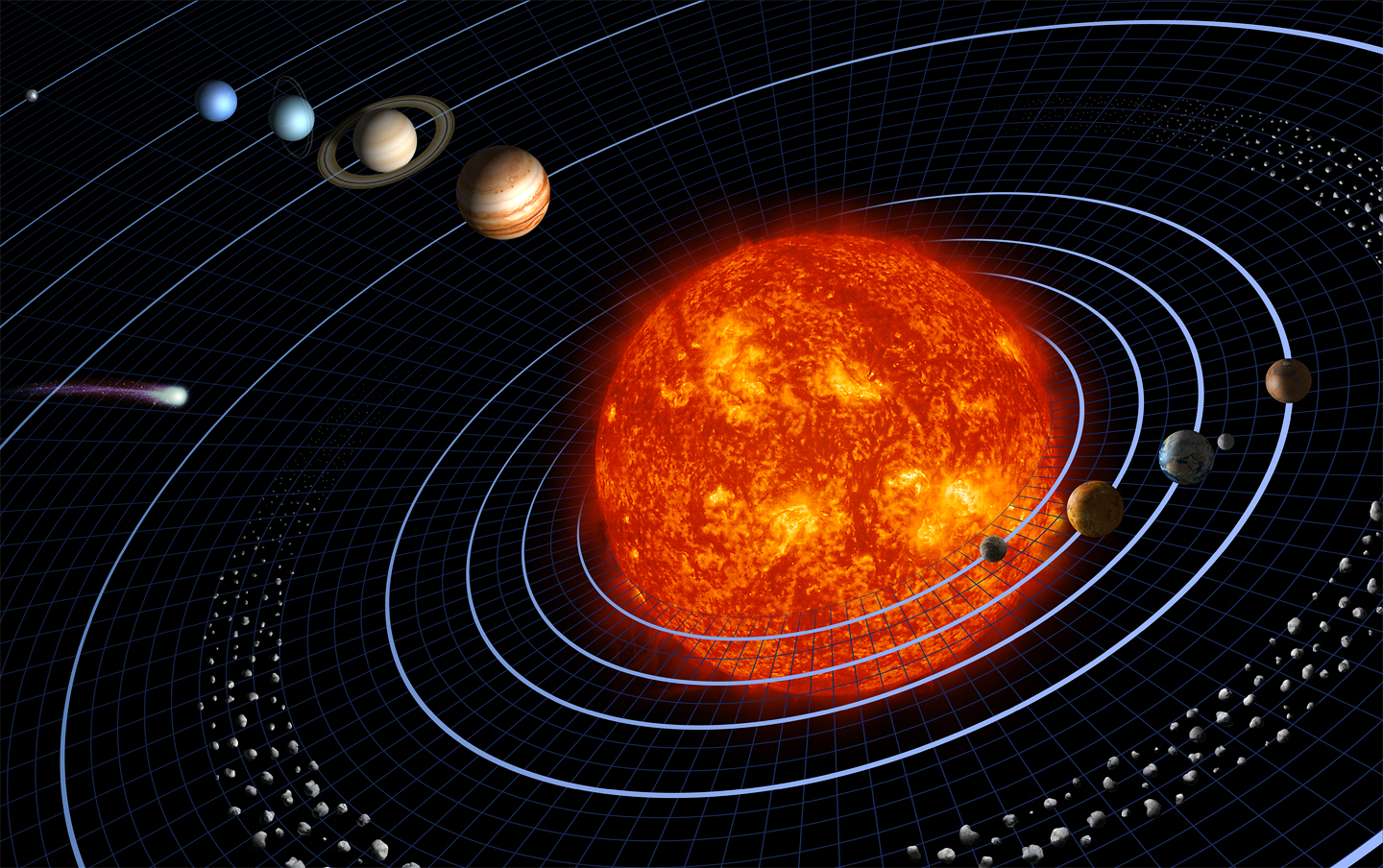 Figura fora de escala
2
Crédito da imagem: http://wall4all.me
Estrutura do Sistema Solar
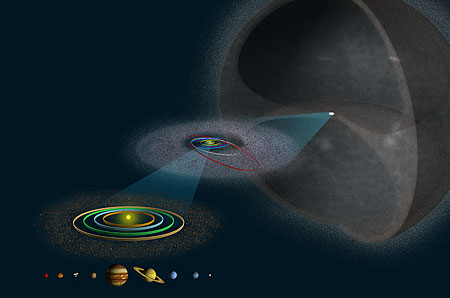 CA: entre 2 e 3,5 UA
CE-K: entre 30 e 55 UA
NO: entre 30 mil e 100 mil UA
Cinturão de asteroides
Cinturão de Edgeworth-Kuiper
Nuvem de Oort
3
Crédito da imagem: http://discovermagazine.com/2004/nov/cover#.UjtJr3-O74w
[Speaker Notes: 30 mil UA’s correspondem a 0,5 anos-luz e 100 mil UA’s correspondem a 1,5 anos-luz. Isso significa que a Nuvem de Oort se estende até cerca de 1/3 da distância até Próxima Centauri, a estrela mais próxima depois do Sol.]
Sol
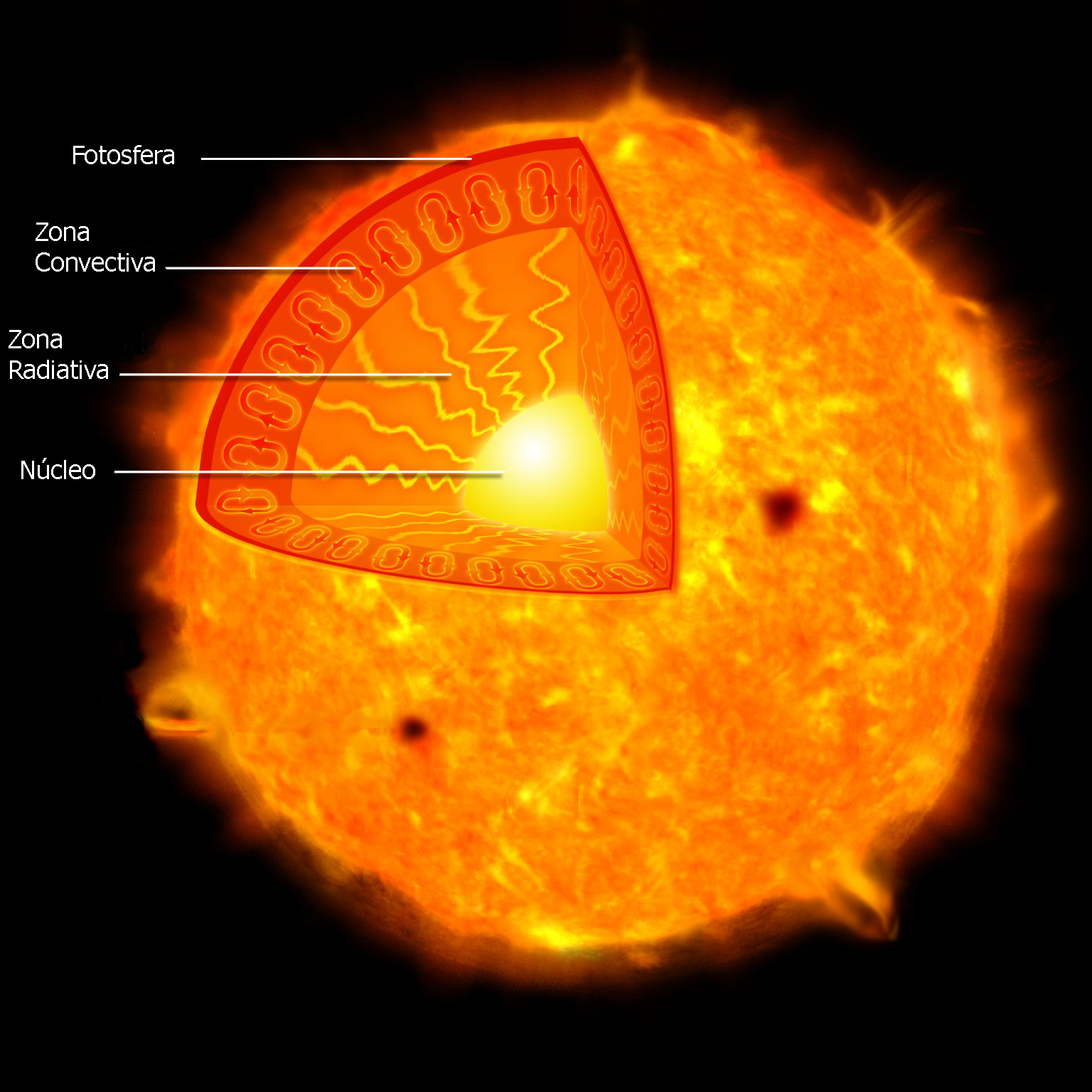 Crédito da imagem: chandra.harvard.edu
Sol
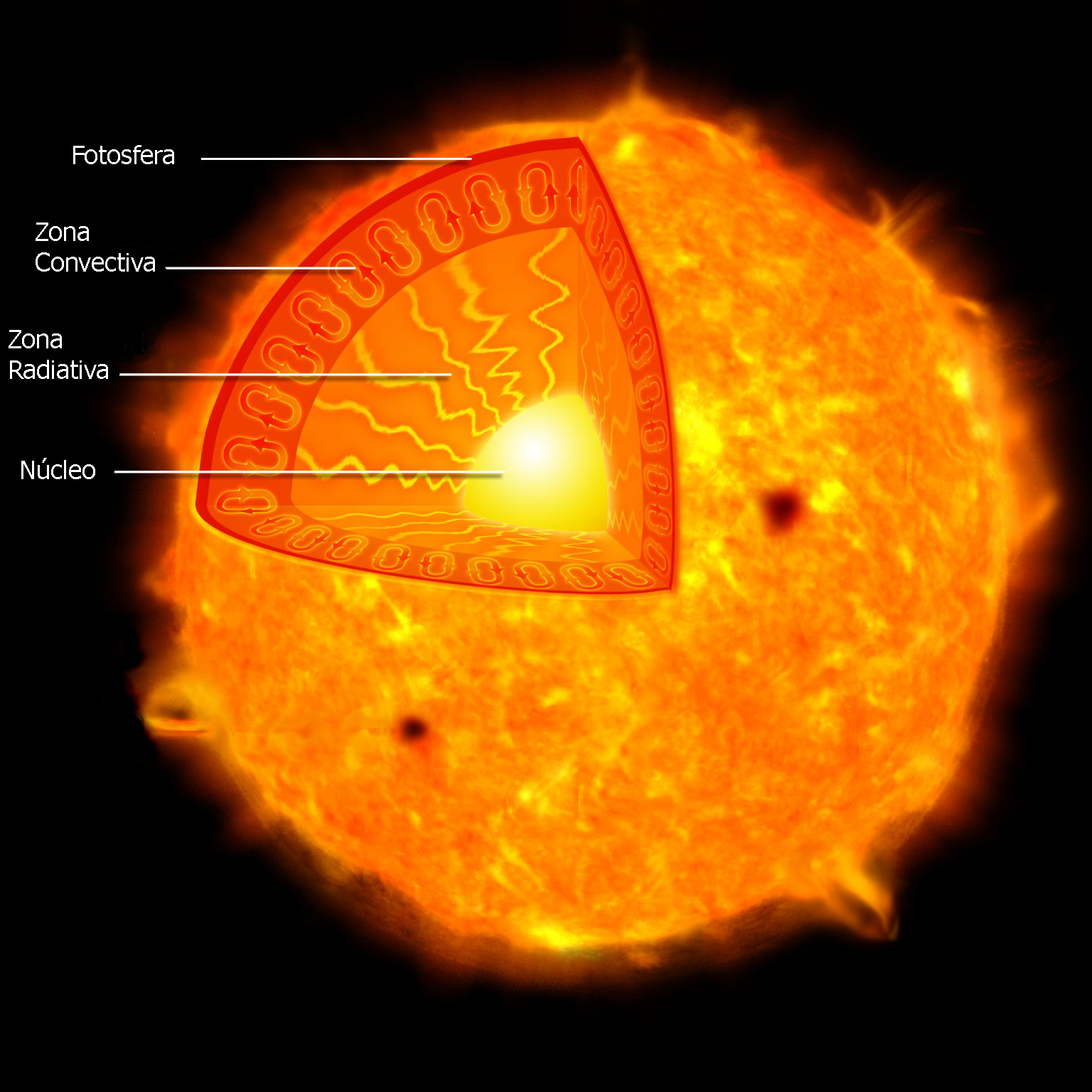 Estrela
 L= 3,8 x 1026 W
 D=1,4 x 106 km
 M=3,3 x 105 MT
 não percam o minicurso Estrelas!
Crédito da imagem: chandra.harvard.edu
Os oito planetas
Mercúrio
Vênus
Terra
Marte
Figura fora de escala
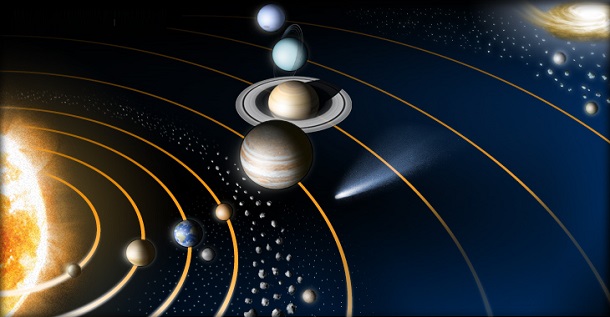 Júpiter 
Saturno
Urano
Netuno
6
Crédito da imagem: NASA
Tamanhos relativos
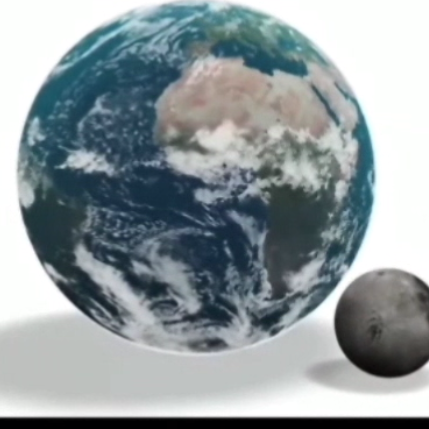 7
Fonte: https://www.youtube.com/watch?reload=9&v=B4dK_083LrA, com edição.
Os oito planetas
Mercúrio
Vênus
Terra
Marte
Júpiter 
Saturno
Urano
Netuno
planetas 
terrestres
planetas 
jovianos
8
Planetas Terrestres
9
Planetas terrestres
Terra
Mercúrio
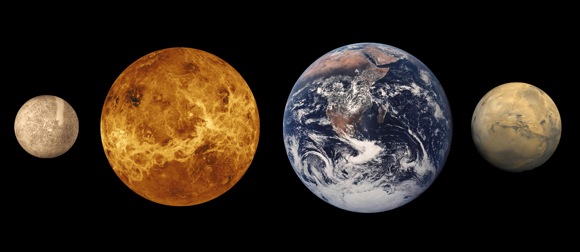 Vênus
Marte
10
Crédito da imagem: NASA
Mercúrio
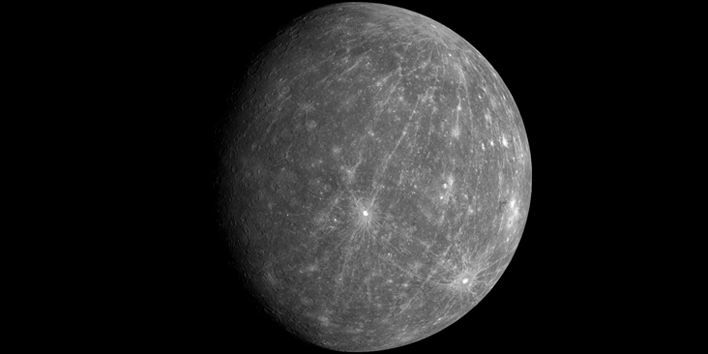 11
Crédito da imagem: NASA/Johns Hopkins University Applied Physics Laboratory/Carnegie Institution of Washington
[Speaker Notes: Mercúrio é o menor planeta do Sistema Solar, com cerca de cinco mil quilômetros de diâmetro. Sua fina atmosfera, chamada de exosfera, é formada a partir do impacto do vento solar e de micrometeoroides com a superfície do planeta. Justamente por ter uma atmosfera tão rarefeita, o calor que recebe do Sol de dissipa rapidamente, gerando uma grande variação de temperatura: 430°C durante o dia, -180°C durante a noite. A lenta rotação de 59 dias, combinada com uma órbita excêntrica ao redor do Sol com período de apenas 88 dias fazem com que às vezes o Sol nasça ou se ponha de forma “vacilante”, isto é, ele nasce, depois volta e nasce de novo, com efeito semelhante no poente. Uma das mais notáveis crateras do Sistema Solar se encontra em Mercúrio: Caloris Basin, com cerca de 1500 km de diâmetro. A colisão que a criou foi tão intensa que  são perceptíveis formações criadas pelas ondas de choque na antípoda! A força de maré do Sol é responsável por uma relação entre os períodos de translação e rotação: cada duas translações (2 x 88 dias =176 dias) correspondem a três rotações do planeta (3 x 59 dias = 177 dias).]
Em números
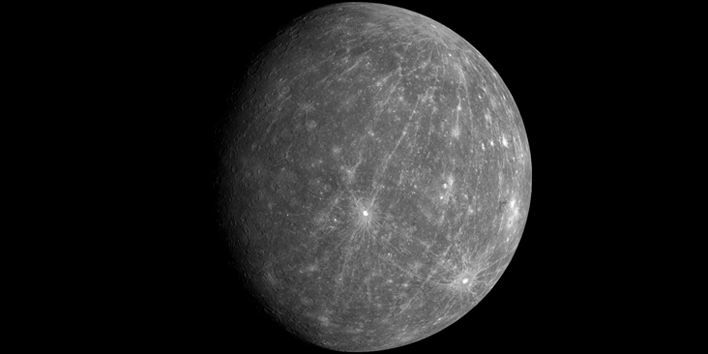 distância ao Sol: 57,9 milhões de km
translação: 88 dias 
rotação: 59 dias
diâmetro: 4.879 km
densidade 5,43 g/cm3
gravidade superf.: 0,38 g
12
Crédito da imagem: NASA/Johns Hopkins University Applied Physics Laboratory/Carnegie Institution of Washington
Rotação:Dia Sideral
Direção de referência
Figura fora de escala
Crédito da imagem: André Luiz da Silva/CDA/CDCC
Rotação:Dia Sideral
Figura fora de escala
Crédito da imagem: André Luiz da Silva/CDA/CDCC
Rotação:Dia Sideral
Direção de referência
Figura fora de escala
Crédito da imagem: André Luiz da Silva/CDA/CDCC
Dia Solar
Direção de referência
Sol
Figura fora de escala
Crédito da imagem: André Luiz da Silva/CDA/CDCC
Dia solar em Mercúrio
Figura fora de escala
3
2
Rotação: 59d
Translação: 88d
Figura fora de escala
Dia Solar: 176d
1
17
Crédito: André Luiz da Silva/CDA/CDCC
[Speaker Notes: O chamado “dia solar” marca o intervalo entre dois nasceres consecutivos do Sol, ou entre dois meios-dias. Já o chamado “dia sideral” coincide com o período de rotação do planeta. Na Terra, a diferença entre os dois períodos é de apenas quatro minutos. Já no caso de Mercúrio, a diferença entre os dois períodos é enorme (período de rotação: 59 dias, dia solar: 176 dias). O dia solar em Mercúrio corresponde a duas translações do planeta ao redor do Sol, como pode ser acompanhado na animação deste slide.]
Vênus
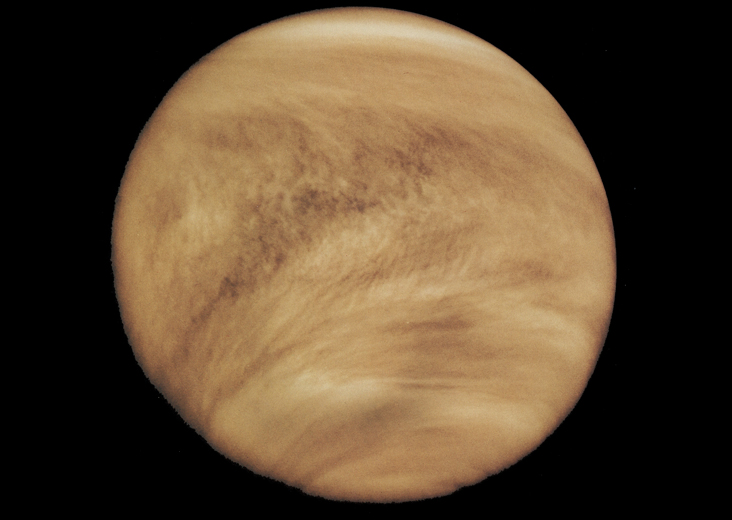 18
Crédito da imagem: NASA
[Speaker Notes: Atmosfera: CO2 e N, com gotículas de ácido sulfúrico (H2SO4) em suspensão

Vênus é o planeta com superfície mais quente já registrada. Em virtude do efeito estufa muito intenso, chega a ser mais quente que Mercúrio, mesmo estando mais distante do Sol. A densa atmosfera atinge uma pressão atmosférica no nível da superfície equivalente à pressão no fundo do mar na Terra a uma profundidade de 1,5 km. Embora tenha uma estrutura que é pensada similar à da Terra, sua lenta rotação termina por enfraquecer o seu campo magnético. Um aspecto curioso da atmosfera é a rapidez com que as nuvens se deslocam, perfazendo uma volta em apenas cinco dias terrestres no mesmo sentido da rotação do planeta (retrógrado).]
Em números
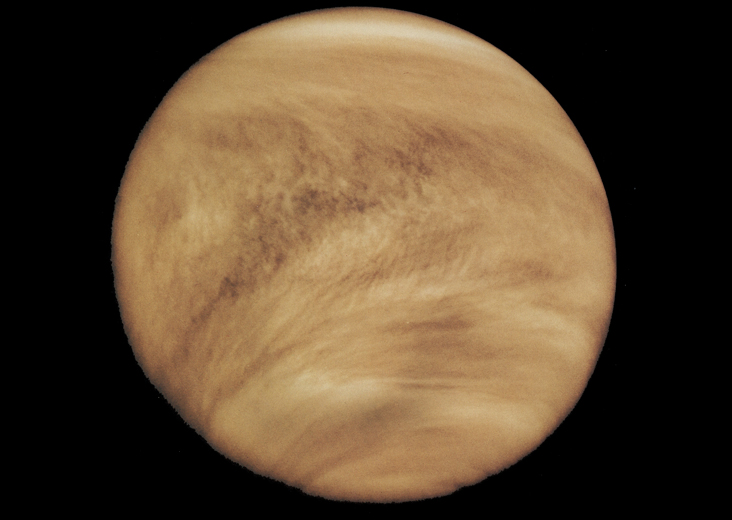 distância ao Sol: 108 milhões de km
translação: 224,7 dias 
rotação: -243 dias
diâmetro: 12.104 km
densidade 5,24 g/cm3
gravidade superf.: 0,91 g
19
Crédito da imagem: NASA/Johns Hopkins University Applied Physics Laboratory/Carnegie Institution of Washington
Dia solar em Vênus
Dia Solar: 117d
Translação: 225d
Figura fora de escala
Rotação: -243d (r)
20
Crédito: André Luiz da Silva/CDA/CDCC
Efeito estufa
luz visível (LV)
Crédito da Imagem: André Luiz da Silva/CDA/CDCC/USP  baseado em figura de Chaisson e McMillan – Astronomy Today
LV
refletida
nuvens
IV
 parcialmente 
absorvido
atmosfera
molécula  
de CO2
Infra vermelho (IV)
IV
Irradiada pela 
superfície
LV 
chegando na superfície
superfície
Figura fora de escala
Terra
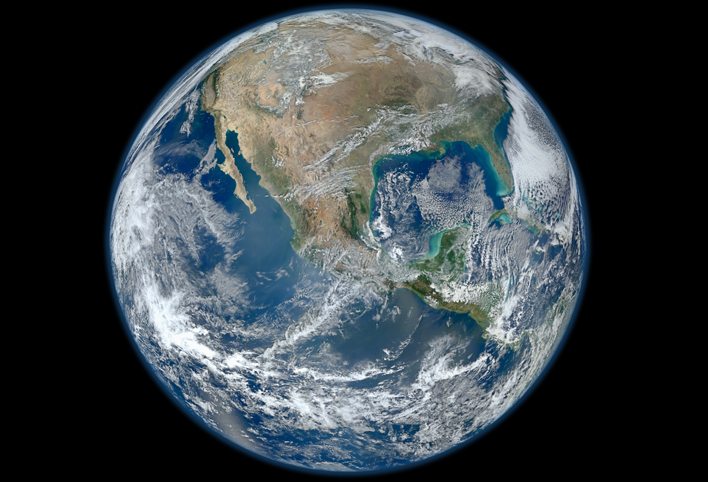 22
Crédito da imagem: NASA
Em números
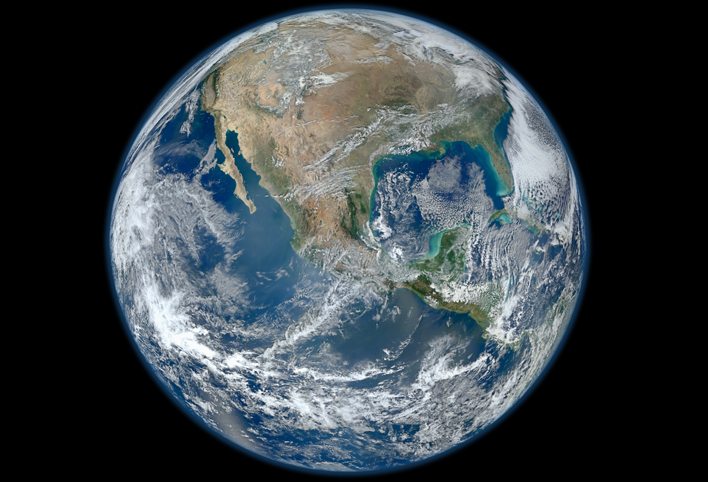 distância ao Sol: 149,6 milhões de km
translação: 365,25 dias 
rotação: 23,9 h
diâmetro: 12.756 km
densidade 5,51 g/cm3
gravidade superf.: 1,0 g
Crédito da imagem: NASA
Camadas do interior da Terra
crosta
manto superior
manto inferior
núcleo externo
núcleo interno
24
Figura fora de escala
Crédito da Imagem: André Luiz da Silva CDA/CDCC/USP
Camadas do interior da Terra
crosta
manto superior
manto inferior
núcleo externo
núcleo interno
Profundidades:
Entre 6 e 35 km
400 km
2.900 km
Figura fora de escala
5.100 km
6.370 km
25
Crédito da Imagem: André Luiz da Silva CDA/CDCC/USP
[Speaker Notes: A crosta tem profundidade variável, sendo a menor encontrada sob o leito oceânico. O núcleo interno tem um raio de cerca de 1300 km. O núcleo externo conta com uma espessura de 2.200 km, enquanto que os mantos superior e inferior, juntos, possuem uma espessura de cerca de 2.900 km.]
Atmosfera: uma camada de gases que envolve o planeta
26
Figura fora de escala
Crédito da Imagem: André Luiz da Silva CDA/CDCC/USP
[Speaker Notes: O limite da termosfera chega a 500 km da superfície, região onde encontramos, por exemplo, a ISS e o telescópio Hubble. Todavia, 99 % da massa da atmosfera se encontra nos primeiros 30 km, região que inclui a troposfera e a estratosfera. Na estratosfera encontramos a camada de ozônio.]
Composição química
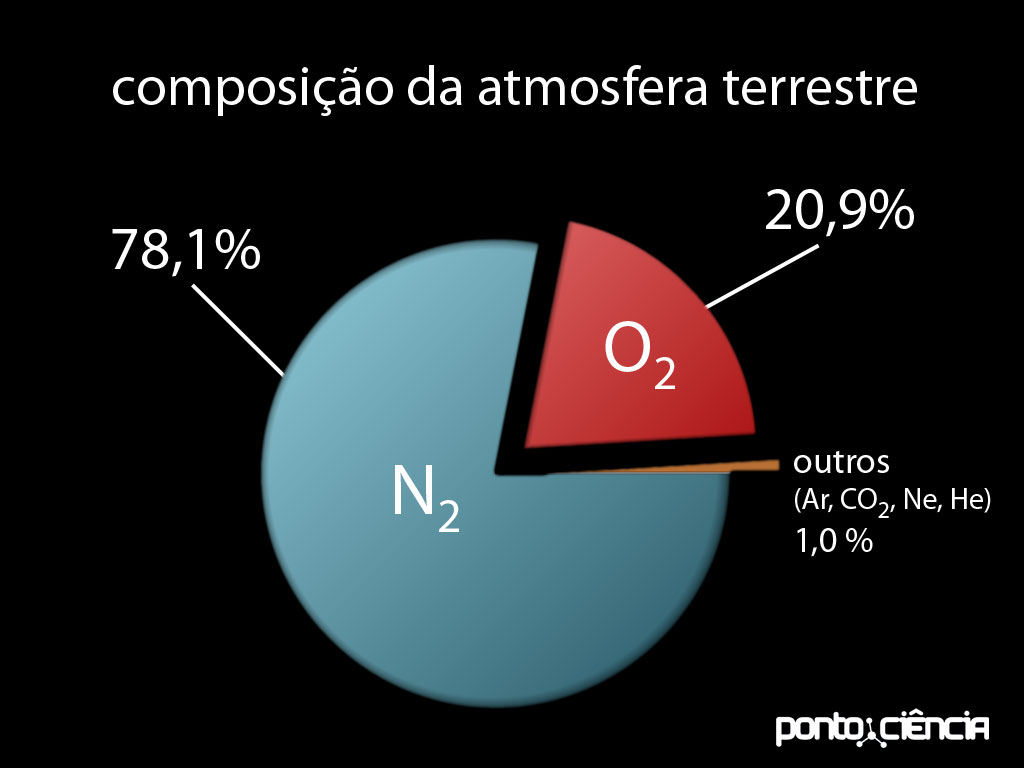 27
Crédito da Imagem: Ponto Ciência, disponível em:
 http://pontociencia.org.br/galeria/?content/pictures3/QuimicaAmbiental/atmosfera_terrestre.jpg
[Speaker Notes: A porcentagem de CO2 é de apenas 0,03%, enquanto que a de argônio é de 0,9% (Chaisson e McMillan)]
Magnetosfera terrestre
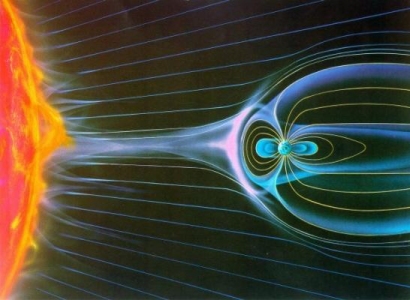 Figura fora de escala
28
Fonte da imagem: http://sci.esa.int/cluster/45253-solar-wind-impact-on-the-earth-s-magnetosphere/
Polos Geográficos e Magnéticos
12°
Eixo de rotação
Eixo magnético
Polo Norte 
Geográfico
Polo Norte 
Magnético
Figura fora de escala
29
Crédito da Imagem: André Luiz da Silva CDA/CDCC/USP baseada em figura de “O Céu que nos Envolve” Enos Picazzio (Editor e Coordenador).
As auroras polares
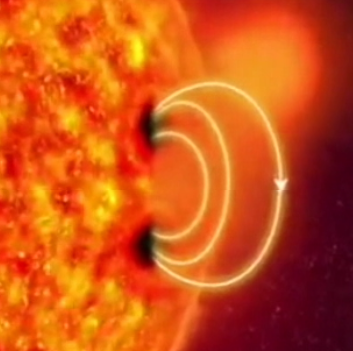 30
Crédito: Universidade de Oslo. Legendas: André Luiz da Silva e Jorge Hönel CDA/CDCC/USP
Marte
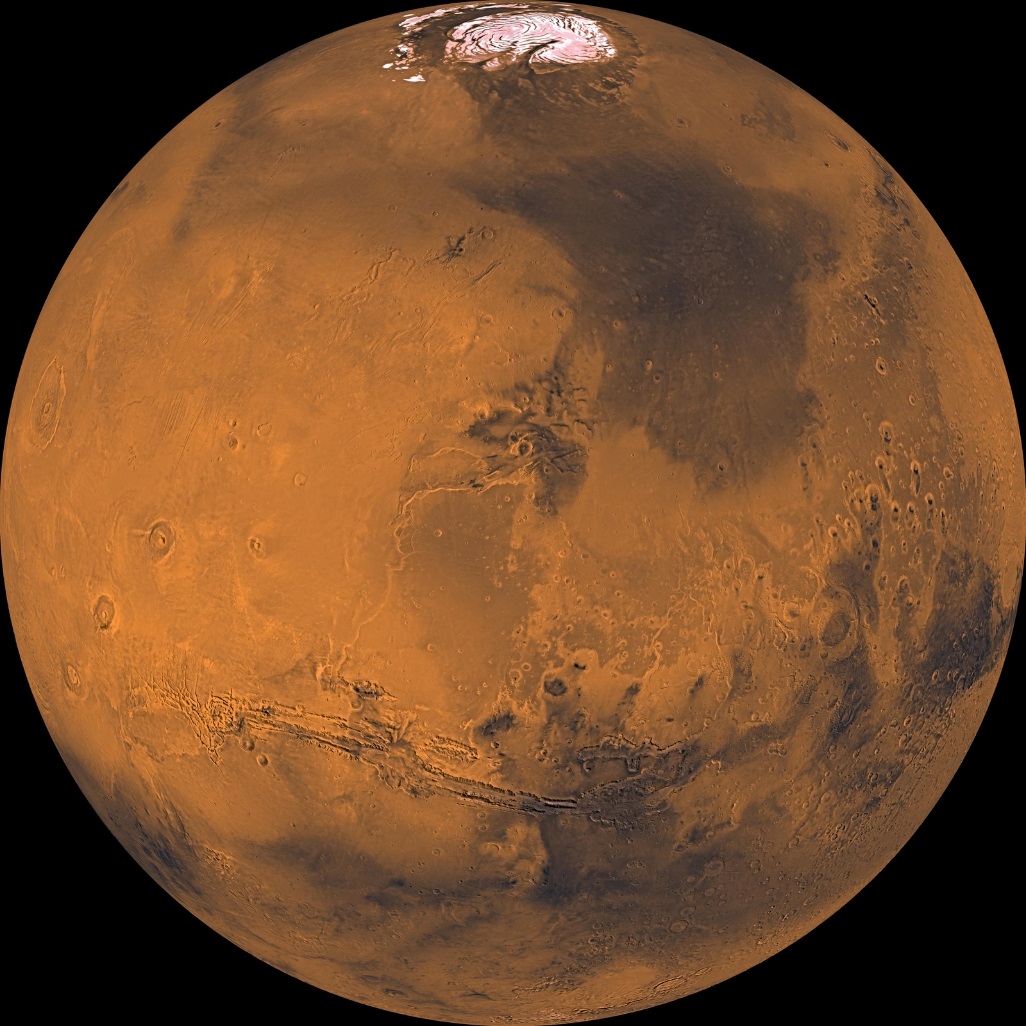 31
Crédito da imagem: NASA/JPL-Caltech/USGS
[Speaker Notes: Marte: características:

Período orbital: 687 dias
Rotação: 24 h 37min
 Atmosfera rarefeita; CO2, N2, Ar
Vermelho: minerais com Fe – oxidação
Marte é o planeta que mais se assemelha com a Terra, em termos de condições ambientais. Embora tenha uma atmosfera cuja pressão exercida no nível mais baixo é menos que 1% da pressão verificada na Terra ao nível do mar, o dia tem praticamente a mesma duração do terrestre e a temperatura  pode chegar a máximos de 20°C. No entanto, à noite a temperatura cai bastante chegando a cerca de -150°C. A inclinação do seu eixo de rotação, 25,2°, semelhante à da Terra, proporciona estações em Marte, embora durem mais em virtude de seu maior período orbital e há diferenças importantes entre as mesmas estações em hemisférios diferentes uma vez que a órbita tem uma notável excentricidade.]
Em números
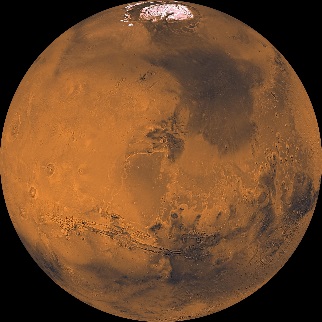 distância ao Sol: 227,9 milhões de km
translação: 687 dias 
rotação: 24,7 h
diâmetro: 6.792 km
densidade 3,93 g/cm3
gravidade superf.: 0,38 g
Crédito da imagem: NASA/JPL-Caltech/USGS
Os canais de Marte
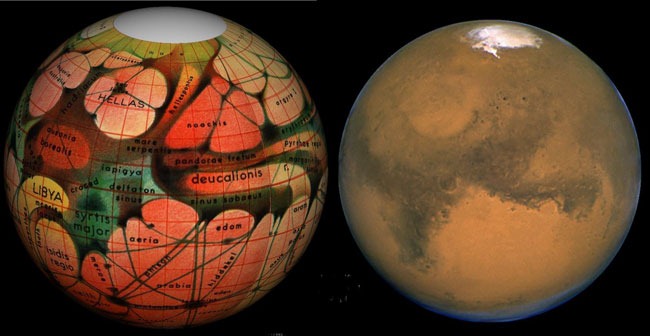 33
Crédito da imagem: NASA/Tom Ruen
[Speaker Notes: A figura compara a concepção de Marte anterior às missões espaciais (à esquerda) com aquela obtida nos dias atuais. A imagem da direita foi obtida pelo telescópio espacial Hubble. Antes da era espacial, Marte era visto por muitos astrônomos como detentor de uma rede de canais construídos artificialmente, como solução para irrigação de um planeta árido, conduzindo a escassa água das calotas polares para as demais regiões do planeta. Na década de 1960, todavia, as primeiras fotografias da superfície marciana revelaram um mundo bem diferente dessas concepções românticas. Nem por isso, todavia, Marte perdeu seu encanto, pois as várias missões destinadas ao planeta revelaram paisagens bastante variadas, enormes vulcões inativos e uma atmosfera bastante ativa.]
Missão InSight
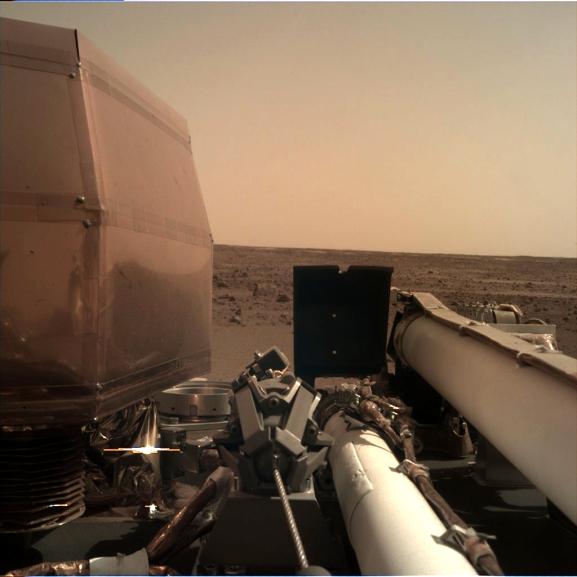 34
crédito da imagem: NASA
[Speaker Notes: Esta foi a primeira foto da sonda na superfície marciana, tirada no dia do seu pouso (26/11/2018) InSight é uma sigla para Interior Exploration using Seismic Investigations, Geodesy, and Heat Transport (exploração interior usando investigações sísmicas, geodésia e transporte de calor). A sonda tem a finalidade de investigar o interior de Marte para entender não só a sua formação mas também dos planetas terrestres.]
Missão InSight
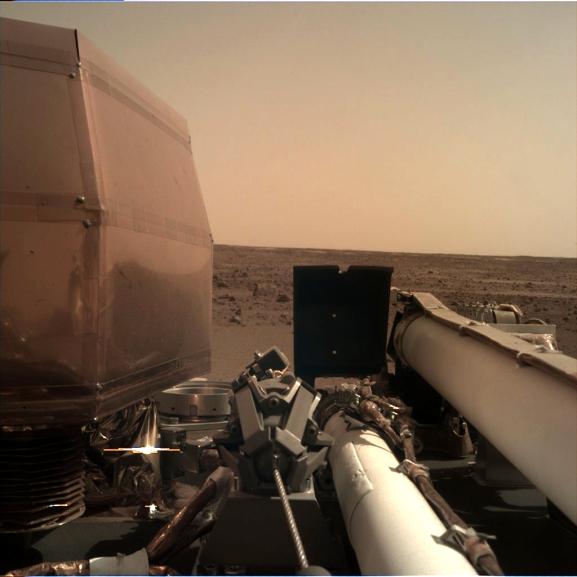 Interior Exploration using Seismic investigations geodesy and heat transport

 pousou no dia 26/11/2018

 estudo do interior marciano

 entendimento da formação de Marte e dos planetas terrestres
35
crédito da imagem: NASA
[Speaker Notes: Esta foi a primeira foto da sonda na superfície marciana, tirada no dia do seu pouso (26/11/2018) InSight é uma sigla para Interior Exploration using Seismic Investigations, Geodesy, and Heat Transport (exploração interior usando investigações sísmicas, geodésia e transporte de calor). A sonda tem a finalidade de investigar o interior de Marte para entender não só a sua formação mas também dos planetas terrestres.]
Planetas Jovianos
36
Planetas jovianos
Urano
Júpiter
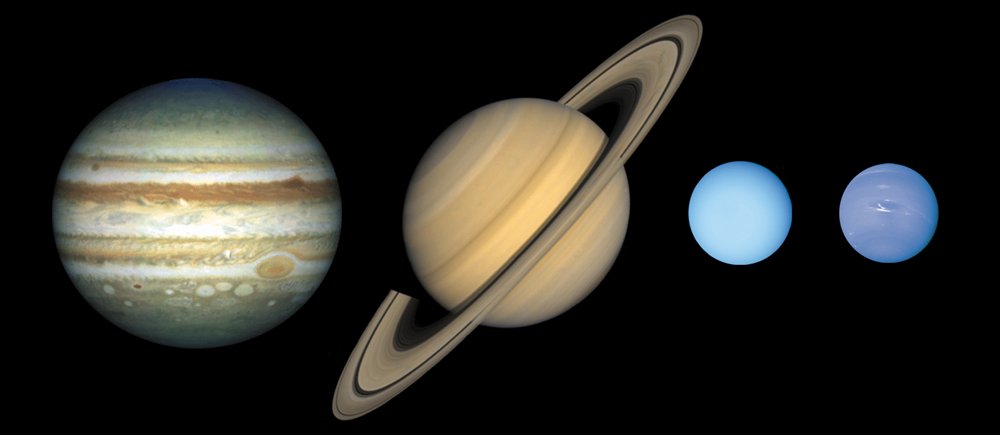 Saturno
Netuno
37
Crédito da imagem: NASA
Júpiter
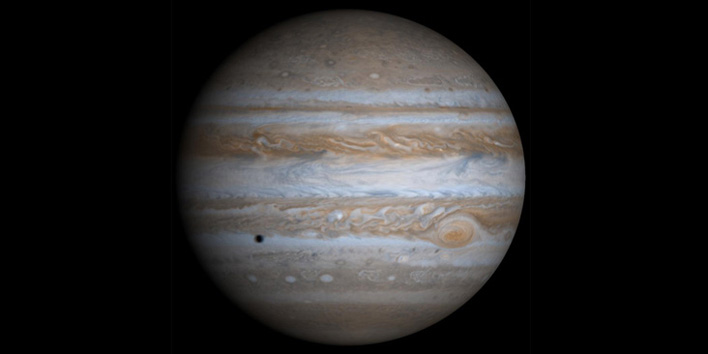 Sombra  de Europa
38
Crédito da imagem: NASA/JPL/University of Arizona
Em números
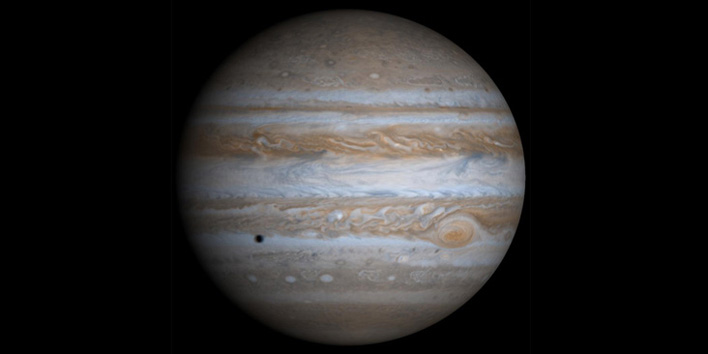 distância ao Sol: 778 milhões de km
translação: 11,86 anos
rotação: 9h50min*
diâmetro equatorial: 139.800 km
massa: 318 mT
densidade 1,33 g/cm3
gravidade sup.: 2,53 g
39
Crédito da imagem: NASA/JPL/University of Arizona
[Speaker Notes: Energia irradiada cerca de duas vezes maior que a recebida do Sol
Densidade média de 1,34 g/cm3, composto basicamente de hidrogênio, hélio, amônia (NH3), metano (NH4) e compostos semelhantes, além de água.
A Massa de Júpiter excede de duas vezes e meia a massa dos planetas restantes, e é 318 vezes maior que a massa da Terra.
Campo Magnético: originado da camada de H líquido metálico e é cerca de 14 vezes maior que o terrestre.]
Bandas: Cinturões e Zonas
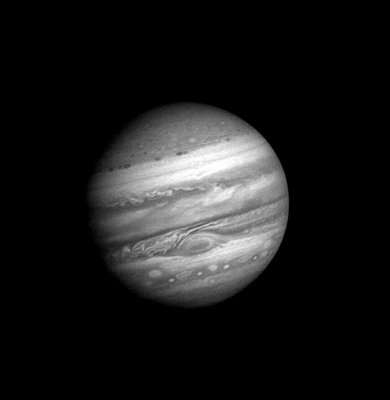 40
Crédito da imagem: NASA
[Speaker Notes: Embora não haja consenso entre os estudiosos, a maioria atribui as zonas, de coloração mais clara, a regiões altas na atmosfera joviana, enquanto que os cinturões representam regiões mais baixas. As zonas corresponderiam ao topo das células de convecção, enquanto os cinturões corresponderiam ao material que está afundando. Além disso, a rotação rápida do planeta enrolaria essas células ao redor do planeta, criando essas faixas.]
Grande Mancha Vermelha
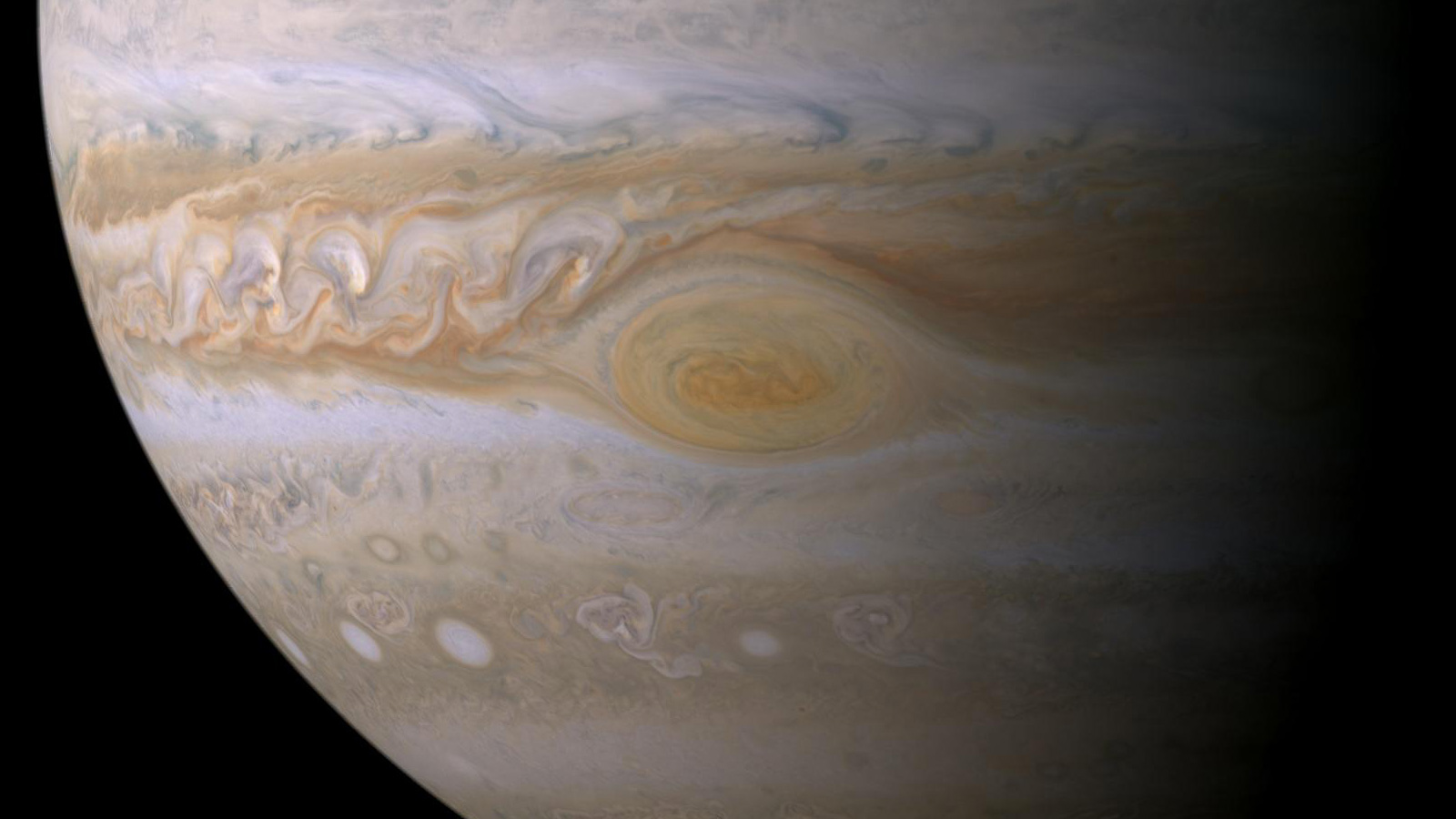 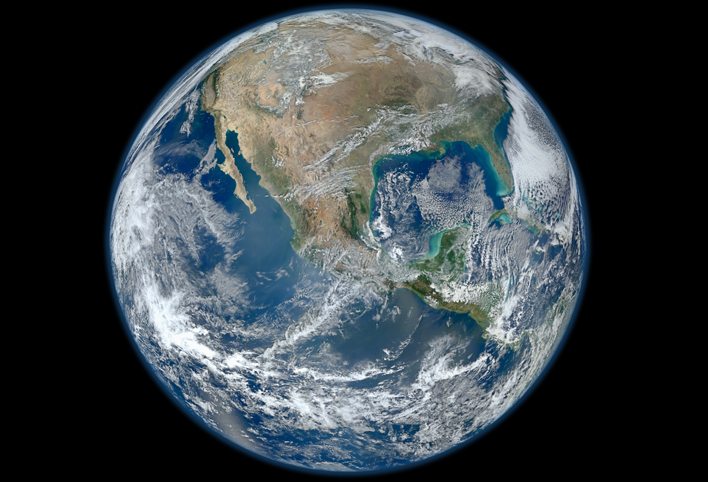 Terra na escala
41
Crédito das imagens: NASA/JPL-Caltech/ Space Science Institute
[Speaker Notes: A Grande Mancha Vermelha de Júpiter é uma das características mais marcantes da sua atmosfera. Embora a razão da coloração não seja bem entendida, supõe-se que está relacionada a compostos de fósforo que interagem com a luz solar. Trata-se de uma espécie de furacão, assolando a atmosfera do planeta há pelo menos trezentos anos, de quando remonta a primeira observação do fenômeno. Atualmente, a Grande Mancha Vermelha vem diminuindo de tamanho e sofrendo um “desbotamento”.]
Grande Mancha Vermelha
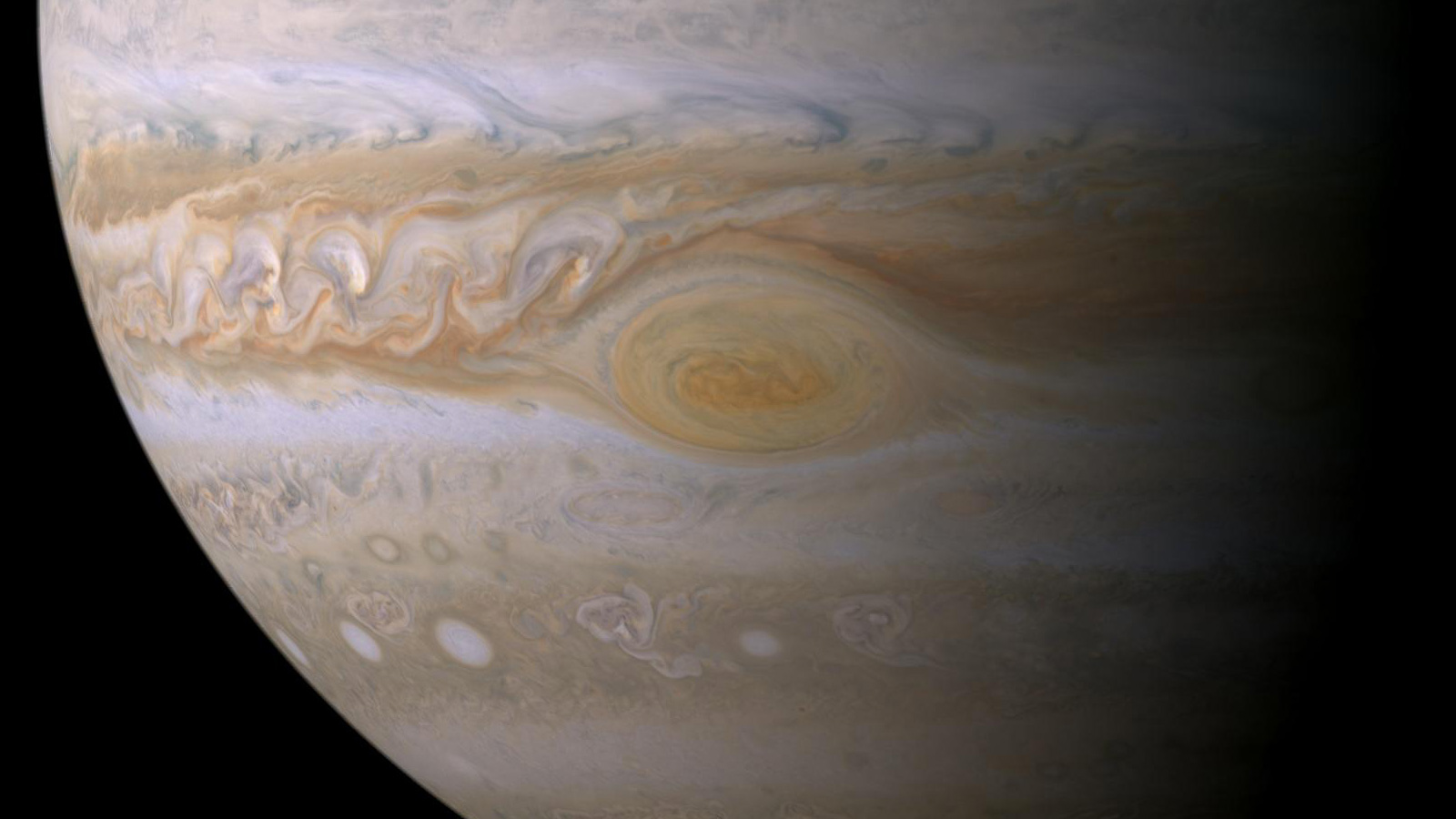 duração: > 300 anos
 sentido de giro: anti-horário
 período: 6d
 período de circulação ao redor de Júpiter: 9h55min
42
Crédito da imagem: NASA/JPL-Caltech/ Space Science Institute
Camadas de nuvens
Névoa
0
Altura, km
troposfera
amônia: NH3
-50
hidrossulfeto de amônio: (NH4)SH
-100
água: H2O
-273          -173            -73              27             127
Crédito da Imagem: André Luiz da Silva/CDA/CDCC/USP  baseado em figura de Chaisson e McMillan – Astronomy Today. Cores ilustrativas
Temperatura, °C
[Speaker Notes: 99% da atmosfera joviana é composta de hidrogênio molecular (H2) e hélio, na proporção de 86% e 13%, respectivamente. Pequenas quantidades de metano (CH4), amônia (NH3) e água são encontradas também. Três camadas de nuvens são pensadas existir em Júpiter: uma camada mais alta, composta de gelo de amônia, outra intermediária, de gotas ou cristais de hidrossulfeto de amônio e a mais baixa de cristais ou gotas de água.  Note como a temperatura à medida que se desce vai aumentando. O nível zero de altitude é estabelecido no topo da troposfera.]
Estrutura de Júpiter
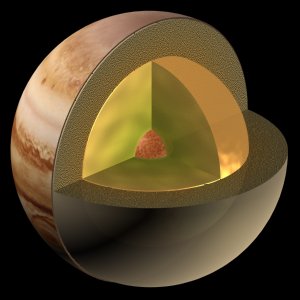 atmosfera: centenas de km
H2: até 20 mil km
H metálico: entre 20 e 60 mil km
núcleo “rochoso”: 
entre 60 e 70 mil km
Crédito da Imagem: http://solareclipse.org.ru
[Speaker Notes: Erroneamente conhecido como gigante gasoso (assim como Saturno) pois a camada gasosa perfaz apenas cerca de 1000 quilômetros de seu raio de aproximadamente 70 mil quilômetros. Abaixo dessa profundidade, a pressão torna o hidrogênio molecular líquido, que se torna metálico a 20 mil quilômetros de profundidade, adentrando mais 40 mil quilômetros até encontrar um possível núcleo “rochoso”. Isso faz de Júpiter to detentor do maior “oceano” do Sistema Solar. Como os demais gigantes do Sistema Solar, Júpiter exibe um sistema de faixas escuras, os cinturões, e bandas claras, chamadas zonas. As zonas são entendidas como regiões mais altas e iluminadas diretamente pelo Sol, enquanto que os cinturões são regiões mais baixas. A circulação atmosférica é fortemente influenciada pela rápida rotação do planeta, que “enrola” o sistema ao redor do equador do planeta.]
O interior de Júpiter
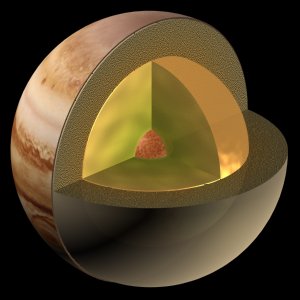 gigante líquido (não gasoso!)
 emite cerca de 2x mais do que recebe do Sol:

temperatura esperada : -168°C
temperatura observada: -148°C
 motivo: conversão de energia gravitacional em calor
45
Crédito da Imagem: http://solareclipse.org.ru
[Speaker Notes: Vinte graus celsius podem parecer pouco, mas quando analisamos essa diferença à luz da lei que governa a distribuição de energia irradiada, a lei de Stefan-Boltmann, vemos que a energia excedente por essa pequena diferença de temperatura chega ao dobro do que Júpiter recebe do Sol. O motivo dessa fonte interna de energia é a lenta liberação de calor retido desde a sua formação, calor esse gerado pela conversão de energia gravitacional nessa época.]
Anéis de Júpiter
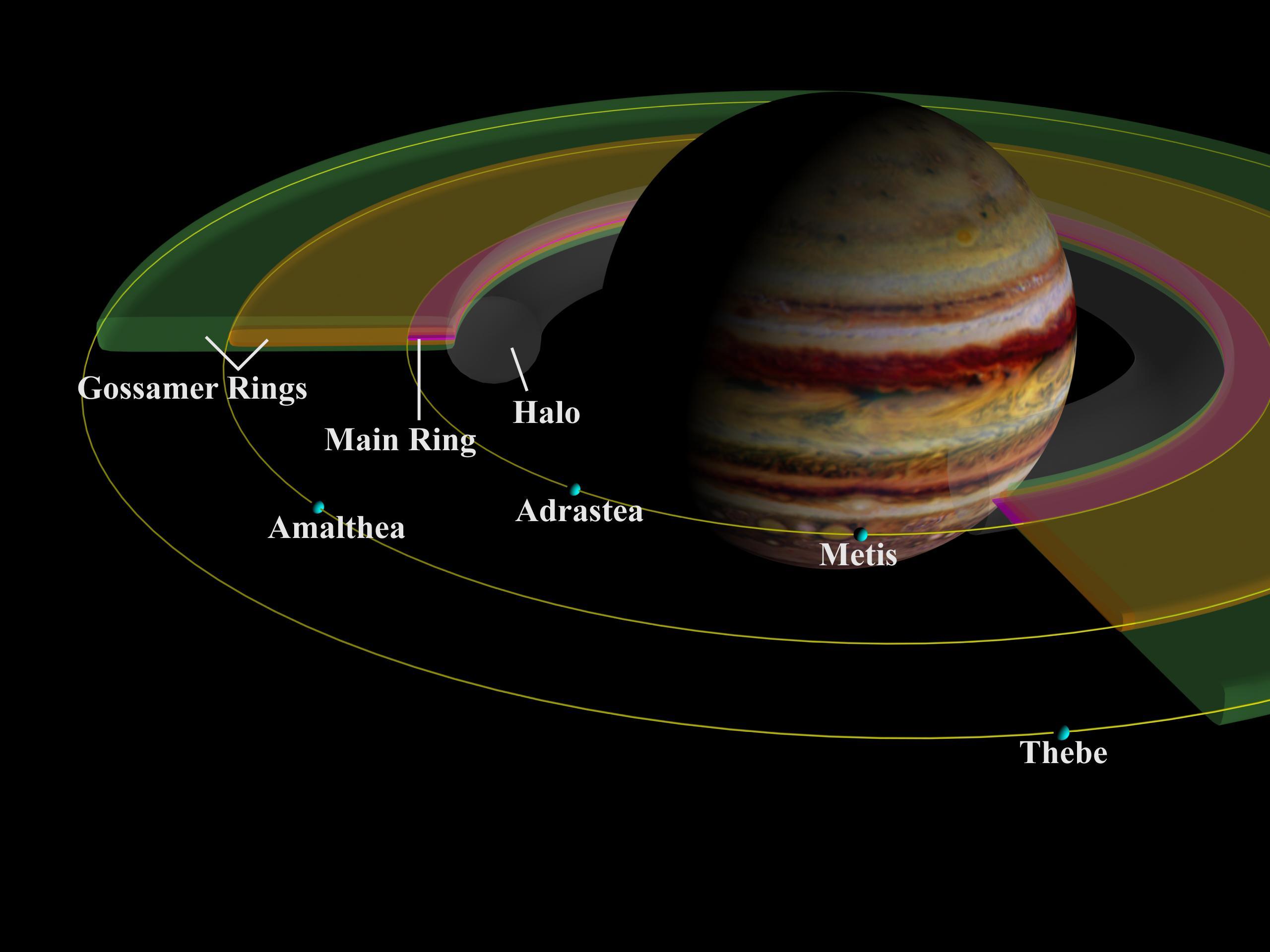 46
Crédito da imagem: NASA
[Speaker Notes: Há basicamente três anéis: o anel principal, mais interno e dois anéis mais externos, os anéis gossamer de Amalteia e de Tebe. A palavra gossamer significa tênue, fino (em inglês), porém nos textos em português não costuma ser traduzido.]
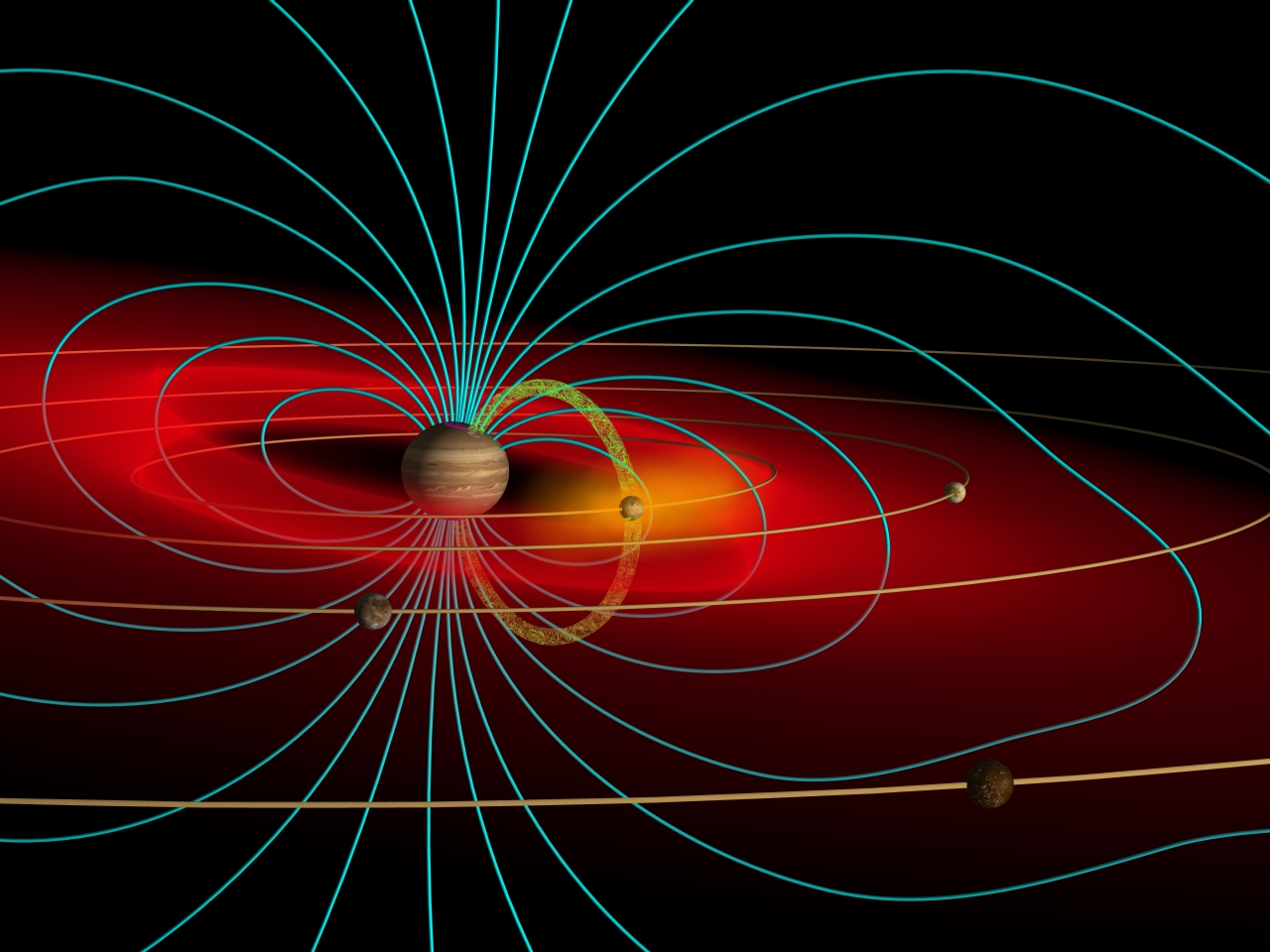 Magnestosfera de Júpiter
linhas de campo
tubo de plasma de Io
nuvem de sódio neutro
toro de plasma de Io
Crédito: Wikipedia/John Spencer
[Speaker Notes: O potente campo magnético de Júpiter é 14 vezes mais intenso que o terrestre. Supõe-se que ele deve ser gerado na camada de hidrogênio metálico líquido que é altamente condutora. O estado líquido e condutor dessa camada, aliado a um gradiente de temperatura crescente em direção ao centro fornecem os principais componentes para um campo magnético em um planeta em rotação. Partículas carregadas provenientes de Io compõem uma corrente elétrica de um milhão de ampères: é o tubo de plasma de Io, cujas extremidades que entram na atmosfera joviana criam suas própria auroras polares.]
Saturno
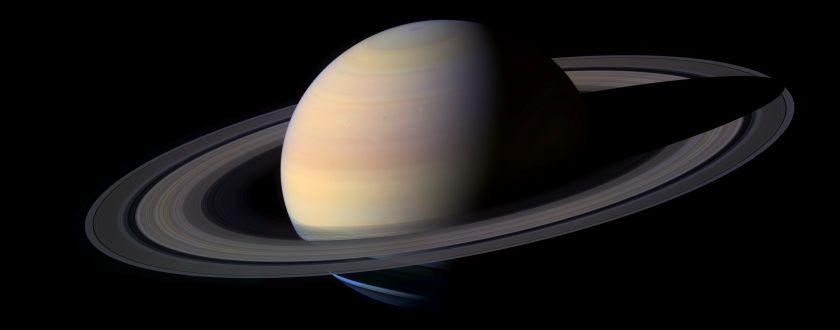 48
Crédito da imagem: NASA
[Speaker Notes: Período orbital 29,5 anos
Distância: 1,4 bilhões de km (10 UA)
Rotação: 10h39min
Irradia cerca de 2 vezes mais energia do que a que recebe do Sol
H e He, como o Sol (e como Júpiter)
Sistemas de cinturões (escuros) e zonas (claras) menos evidente que em Júpiter porque as nuvens se formam a maior profundidade, uma vez que Saturno é mais frio. Uma névoa de metano contribui para que essas regiões fiquem ainda menos definidas.]
Em números
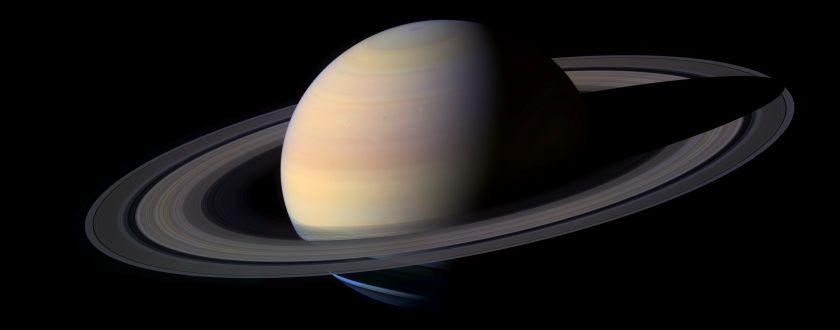 distância ao Sol: 1,43 bilhões de km
translação: 29,4 anos
rotação: 10,7 h*
diâmetro equatorial: 120,5 mil km
densidade 0,69 g/cm3
gravid. sup.: 0,92 g
49
Crédito da imagem: NASA
Nos anéis de Saturno
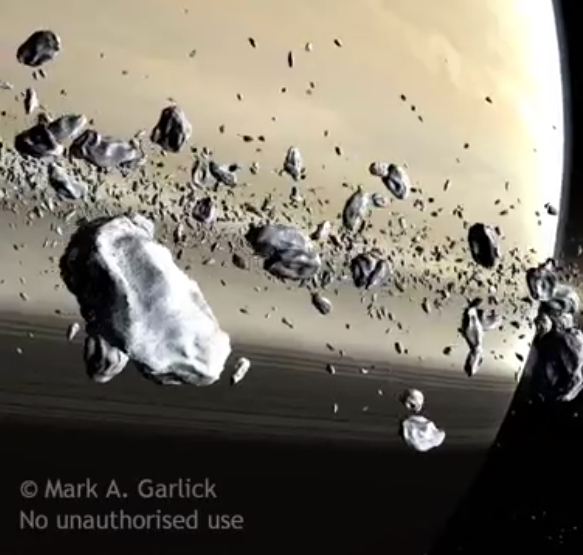 50
[Speaker Notes: A animação mostra a verdadeira natureza dos anéis. Embora deem a impressão de serem contínuos vistos de longe, um tal sistema não poderia ser estável, como Maxwell demonstrou matematicamente no século XIX. São bilhões e bilhões de pequenas luas, com tamanhos que variam entre os microscópicos até tamanhos de casas. Todo esse material se localiza muito próximo do planeta, numa região chamada de limite de Roche, onde as forças de maré impedem que esses pedregulhos se juntem para formar um satélite.]
Nomes e divisões dos anéis
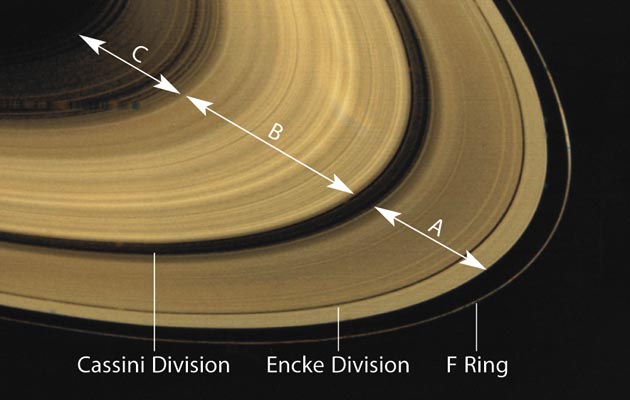 Divisão de Cassini
Divisão de Encke
Anel F
51
Crédito da imagem: NASA/JPL
[Speaker Notes: Embora o conjunto de anéis tenha uma vasta extensão, de 282 mil quilômetros (diâmetro até o anel F), a sua espessura é da ordem de apenas 10 metros! Os nomes dos anéis seguem a ordem de seu descobrimento. A divisão de Cassini tem 4800 km de largura, enquanto a divisão de Encke tem 300 km apenas.]
Os anéis de Saturno
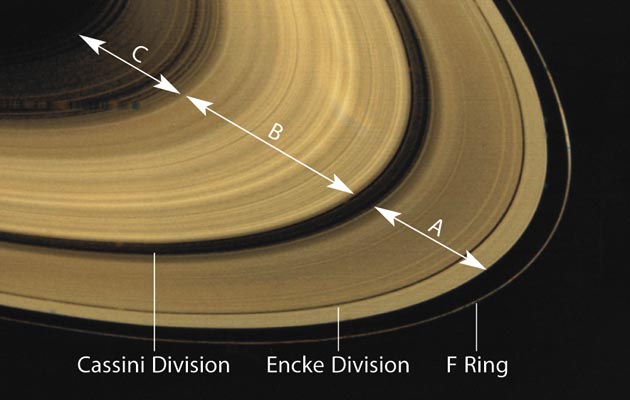 de 67 mil a 140 mil km (1,1 a 2,3 Rsat)
 partículas (mm a ~10m)
 espessura:10-15m 
 gelo
 limite de Roche (2,4 Rp)
52
Crédito da imagem: NASA
Urano
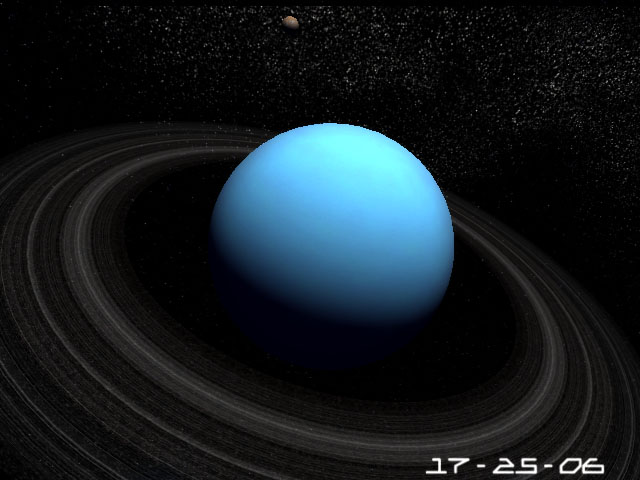 53
Crédito da imagem: NASA
[Speaker Notes: Anéis: 
Partículas não microscópicas e escuras (albedo de apenas 1,5%) e da ordem de 1 metro
13 anéis até o momento
Urano, assim como Netuno, que lhe é familiar em vários aspectos, tem um campo magnético que é bastante descentrado. O campo magnético uraniano é cerca de ¾ da intensidade do campo magnético terrestre.]
Em números
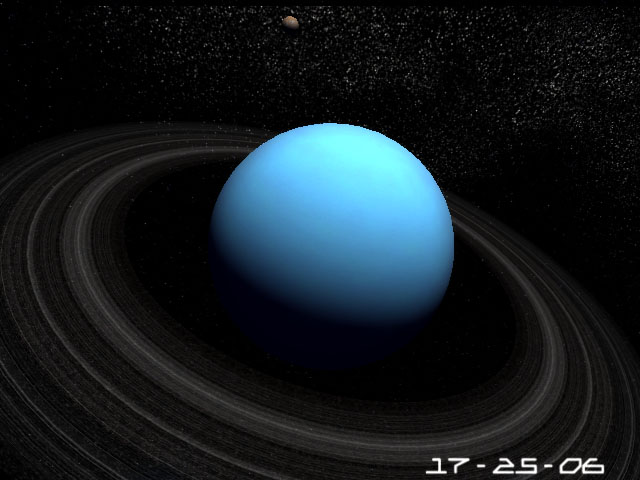 distância ao Sol: 2,87 bilhões de km
 translação: 83,7 anos
 rotação: -17,2h
 diâmetro equatorial: 51,1 mil km
 densidade 1,27 g/cm3
 gravid. sup.: 0,89 g
54
Crédito da imagem: NASA
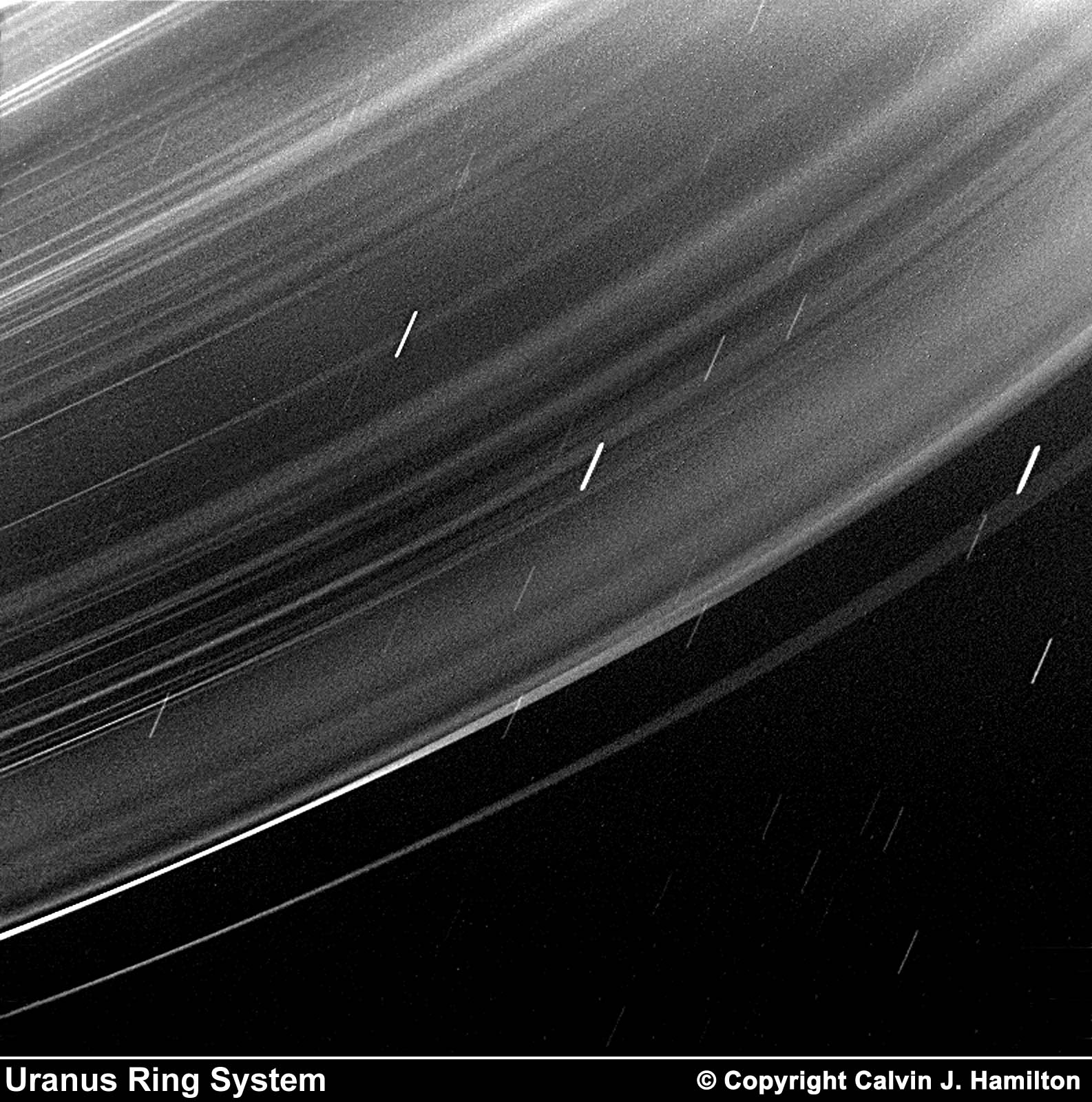 Os anéis de Urano
55
Crédito da imagem: Crédito: Calvin J. Hamilton / NASA /JPL
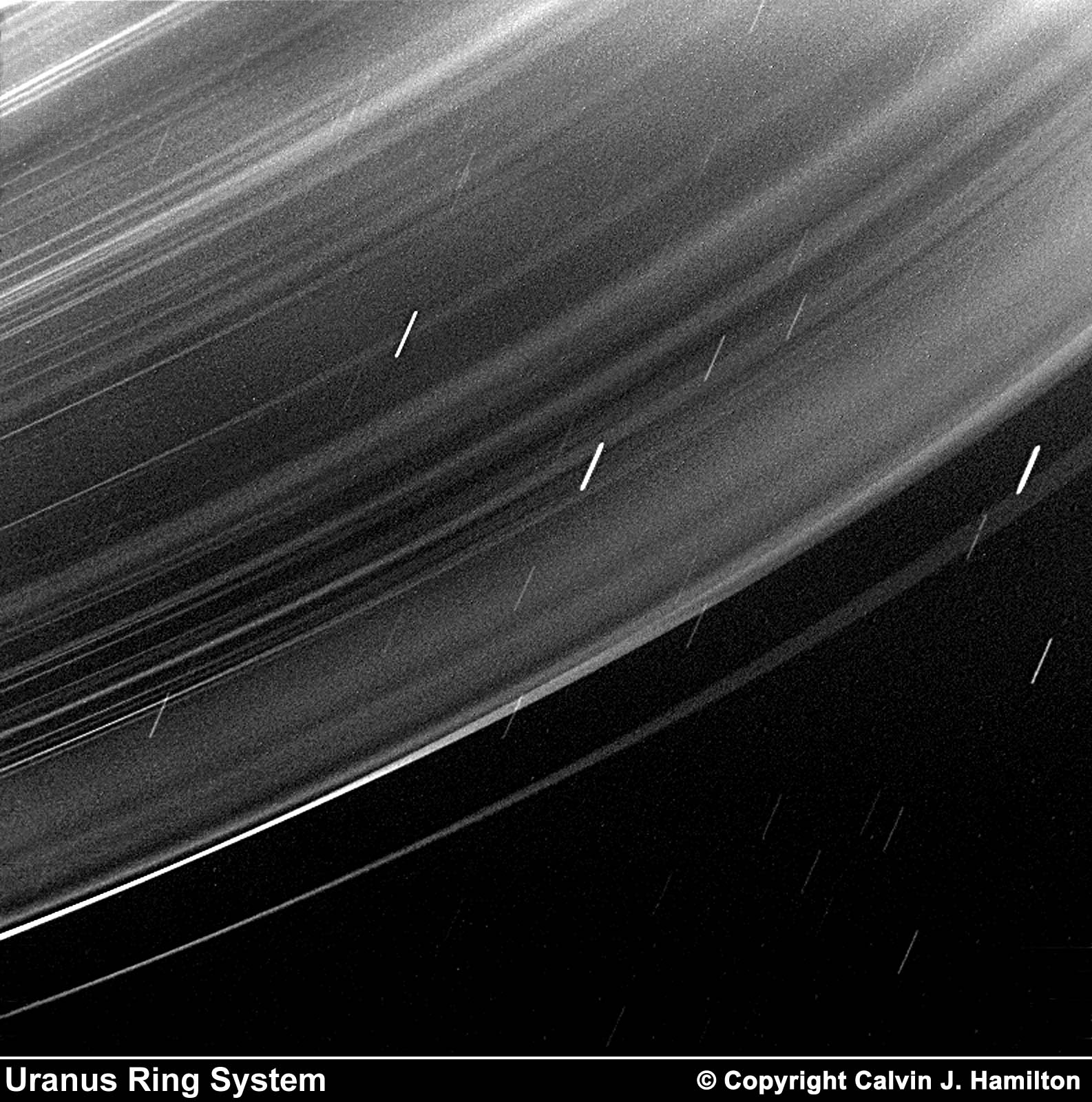 Os anéis de Urano
descoberta: 1977
 composição: blocos ~1m
 partículas mais escuras que carvão
 até o momento: 13 conhecidos
56
Crédito da imagem: Crédito: Calvin J. Hamilton / NASA /JPL
Netuno
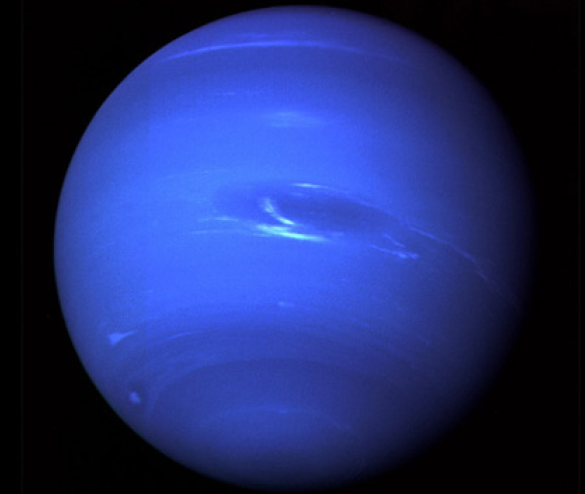 57
Crédito da imagem: NASA
[Speaker Notes: Em 2011, Netuno completou uma volta ao redor do Sol desde a sua descoberta, em 1846. A descoberta foi motivada por cálculos matemáticos e foi um dos grandes triunfos da teoria da Gravitação Universal. Netuno é dono dos ventos mais potentes do sistema solar, chegando à velocidade de 2 mil km/h, uma velocidade similar a de um caça. Por comparação, os ventos mais potentes na Terra chegam a 400 km/h.]
Em números
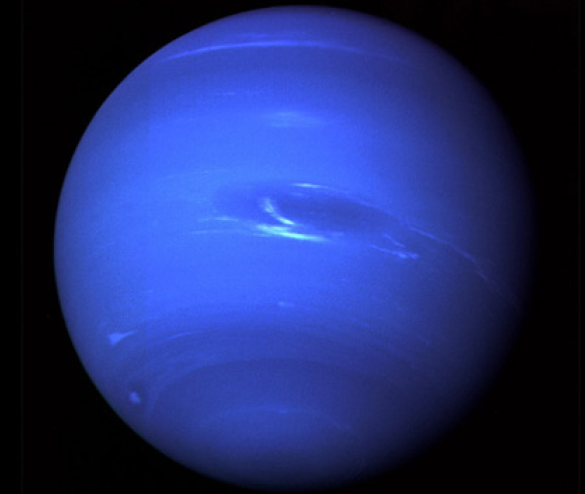 distância ao Sol: 4,5 bilhões de km
 translação: 163,7 anos
 rotação: 16,1h
 diâmetro equatorial: 49,5 mil km
 densidade 1,64 g/cm3
 gravid. sup.: 1,12 g
58
Crédito da imagem: NASA
Netuno: anéis
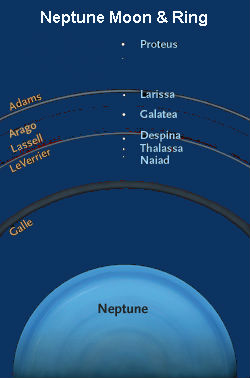 59
Crédito da imagem: NASA
[Speaker Notes: No anel Adams, a Voyager 2 registrou três arcos que receberam o nome de Liberdade, Igualdade e Fraternidade. A influência gravitacional de Galatea está associada a esses arcos.]
Urano e Netuno: “gigantes gelados”
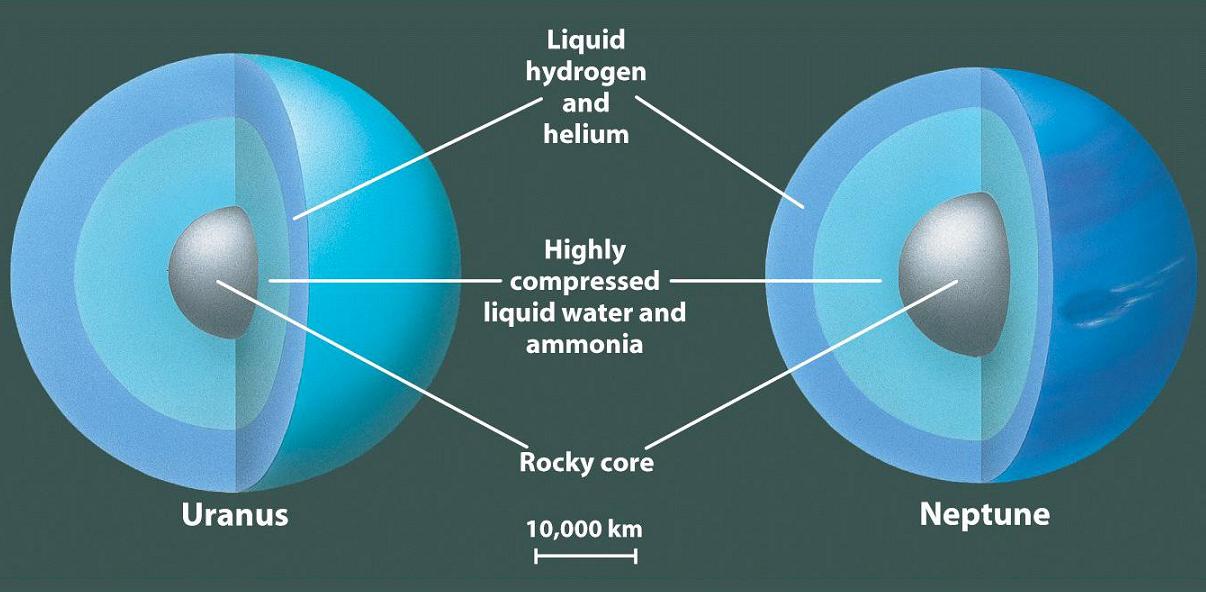 H e He líquidos
Água líquida e amônia altamente comprimidos
Núcleo rochoso
Urano
Netuno
60
Fonte da imagem: http://www.astrowatch.net
[Speaker Notes: Abaixo da camada atmosférica desses dois planetas há um manto de “lama” de água, metano (CH4) e amônia (NH3). Esse manto detém a maior parte desses dos planetas, o que justifica por vezes serem chamados de “gigantes gelados”.]
Missão Voyager
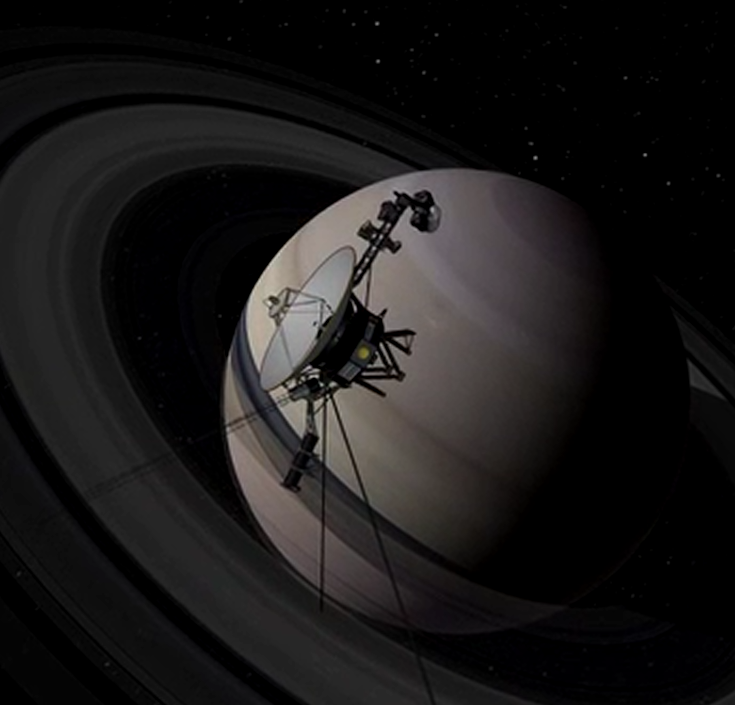 61
Planeta X ou planeta 9
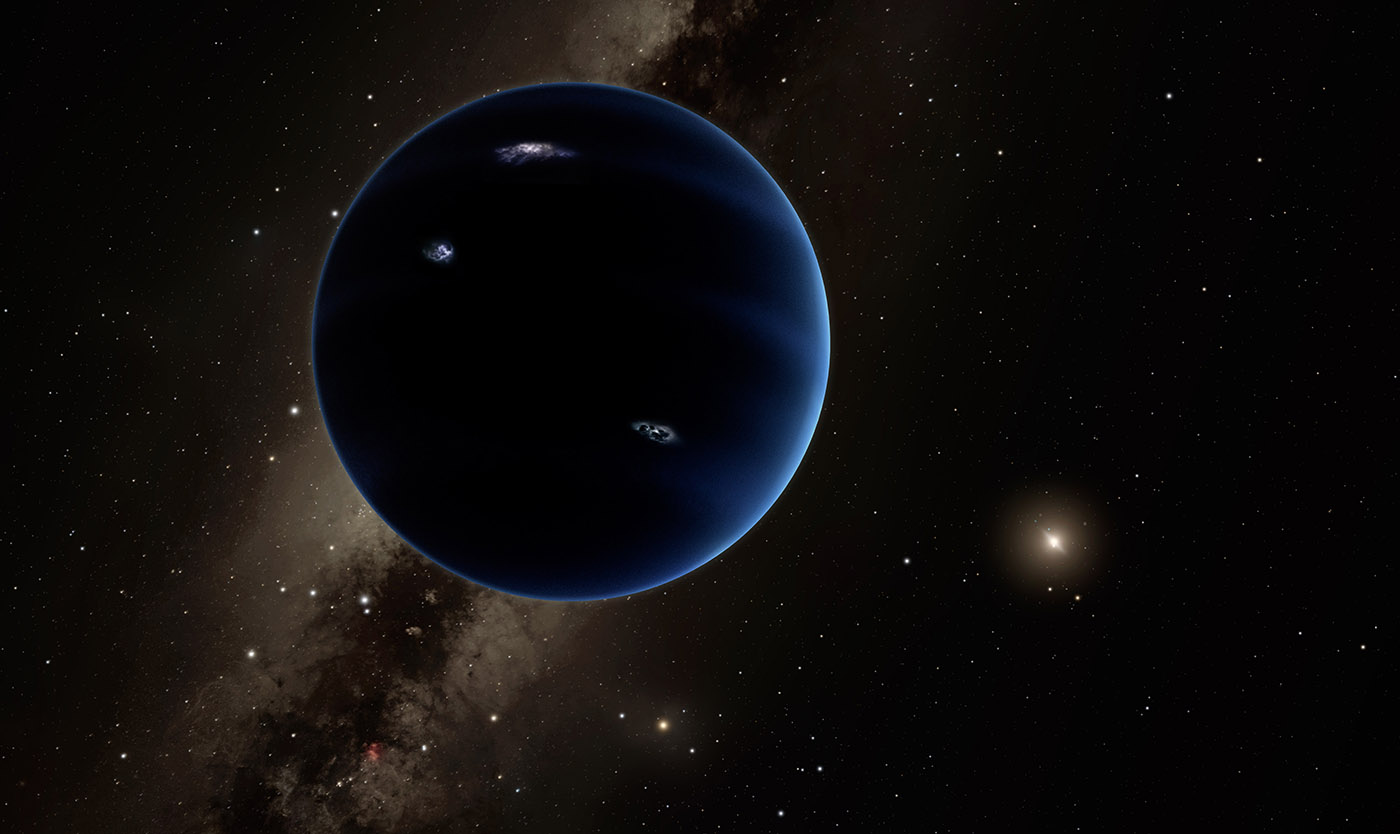 T: 10 a 20 mil anos
d: 600 UA
10 MT
Hipotético!
Representação artística
Crédito da imagem: NASA
Planeta X ou planeta 9
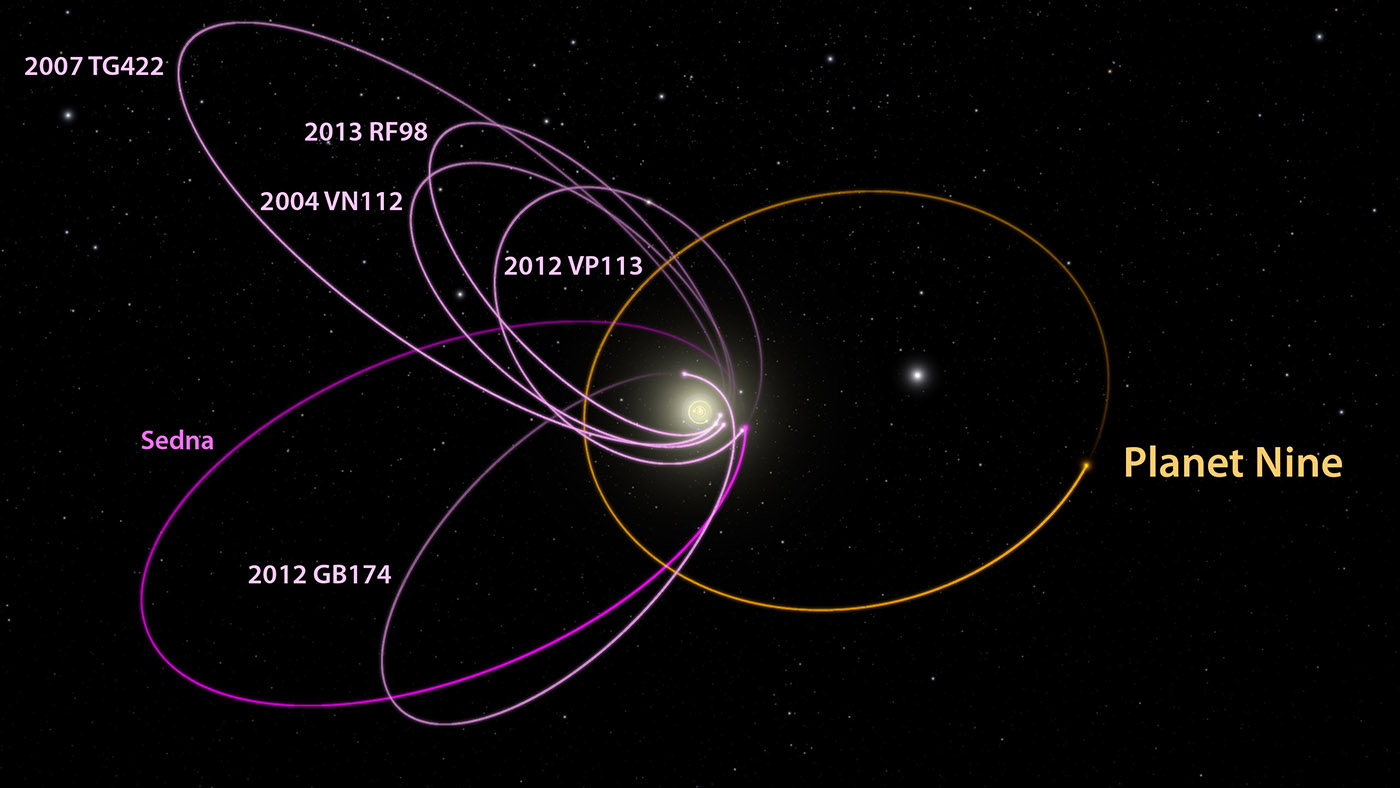 Crédito da imagem: NASA
[Speaker Notes: O planeta X ou planeta 9, como foi apelidado, é um planeta hipotético, e portanto, não descoberto. Em janeiro de 2016, cientistas do Caltech anunciaram o resultado de uma pesquisa indicando a possível existência de um planeta com dez vezes a massa da Terra e do tamanho de Urano ou Netuno, orbitando a uma distância média de 600 UA do Sol, com período orbital entre 10 e 20 mil anos. O hipotético planeta explicaria o comportamento das órbitas de vários KBO’s (objetos do Cinturão de Kuiper), como se vê na figura acima. A influência gravitacional do suposto planeta explicaria a tendência das órbitas desses KBO’s terem sido “empurradas” para o lado contrário ao do afélio do planeta.]
Apêndices
64
Dados físicos: planetas
Planeta         Diâmetro          Dens.  Média    Temp. Média    Composição
Mercúrio      4.879 km           5,43 g/cm3                   260 °C       Rochoso
Vênus          12.104 km          5,24 g/cm3               467 °C       Rochoso
Terra            12.756 km          5,52 g/cm3            22 °C          Rochoso
Marte           6.792 km            3,91 g/cm3                 - 63 °C        Rochoso      
Júpiter         142.984 km       1,33 g/cm3          - 148 °C         Gasoso
Saturno       120.536 km        0,69 g/cm3          - 178 °C        Gasoso
Urano          51.118 km          1,29 g/cm3          - 218 °C        Gasoso
Netuno        49.528 km          1,64 g/cm3          - 220 °C        Gasoso
65
Fonte dos dados: Bond, Peter: Exploring the Solar System (2012)
[Speaker Notes: Fonte dos dados: Bond, Peter: Exploring the Solar System (2012)]
Dados orbitais: planetas
Planeta         Rotação      Translação        Dist. Média Sol       P. Sinódico
Mercúrio          59 dias           88 dias         57,9 milhões km      115,9 dias
Vênus           -243 dias*        225 dias       108,2 milhões km     583,9 dias 
Terra               23h 56min    365,25 dias       149,6 milhões km              -
Marte              24h37min         687 dias       227,9 milhões km     779,9 dias
Júpiter            09h50min     11,86 anos       778,3 milhões km     398,9 dias
Saturno          10h14min        29,5 anos          1,42 bilhões km    378,1 dias
Urano            -17h14min*        84 anos             2,9 bilhões km    369,7 dias
Netuno           16h07min     164,8 anos            4,5 bilhões km    367,5 dias

* Rotação em sentido retrógrado.
66
Fonte dos dados: Bond, Peter: Exploring the Solar System (2012)